ECHOLOCATION
“TOUCHING WITH SOUND”
  “SEEING WITH SOUND”
ED YONG
]
https://upload.wikimedia.org/wikipedia/commons/0/0c/Bat_hanging_upside_down.jpg
Caption
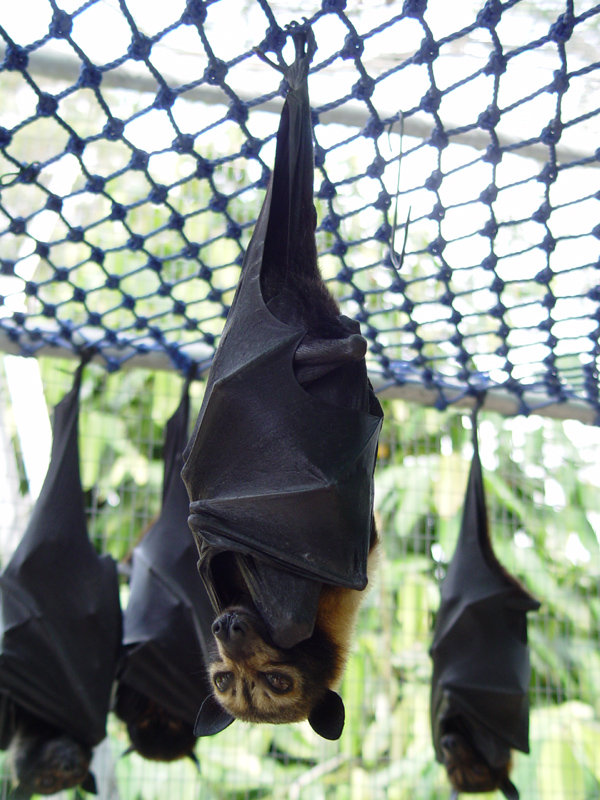 https://upload.wikimedia.org/wikipedia/commons/2/26/Pteropus_conspicillatus.jpg
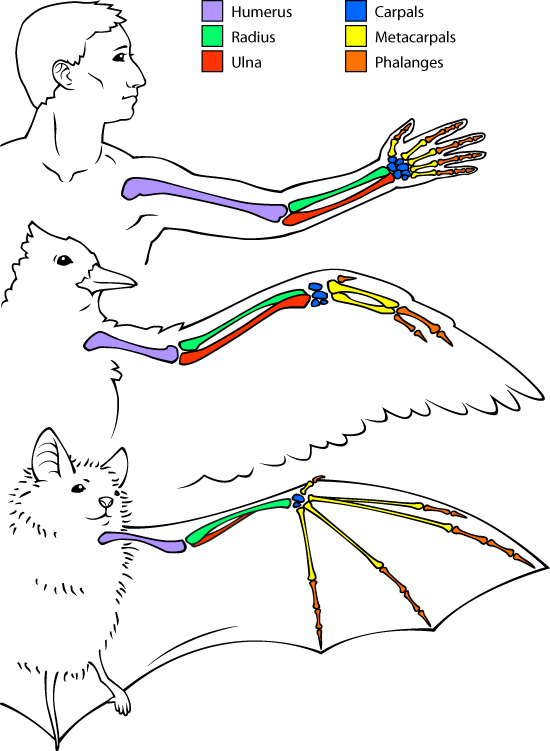 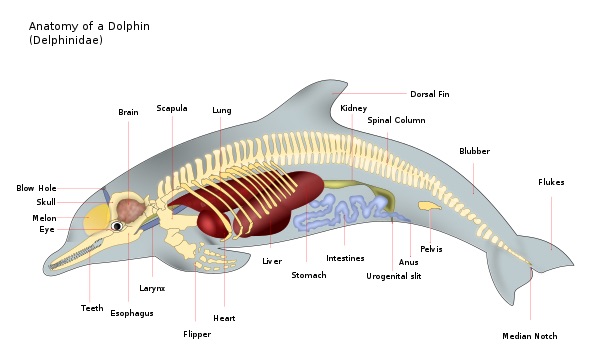 \
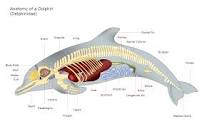